MODULE 8
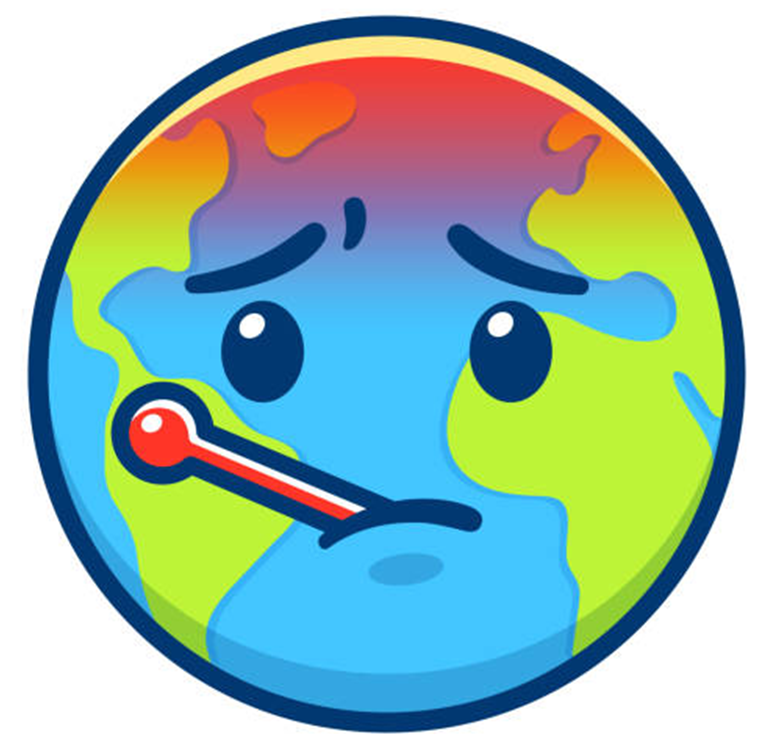 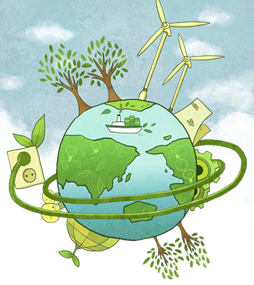 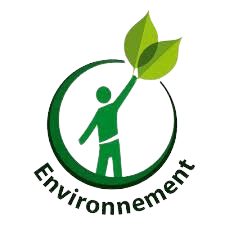 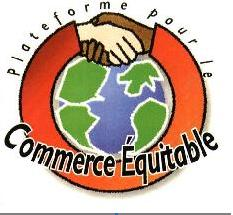 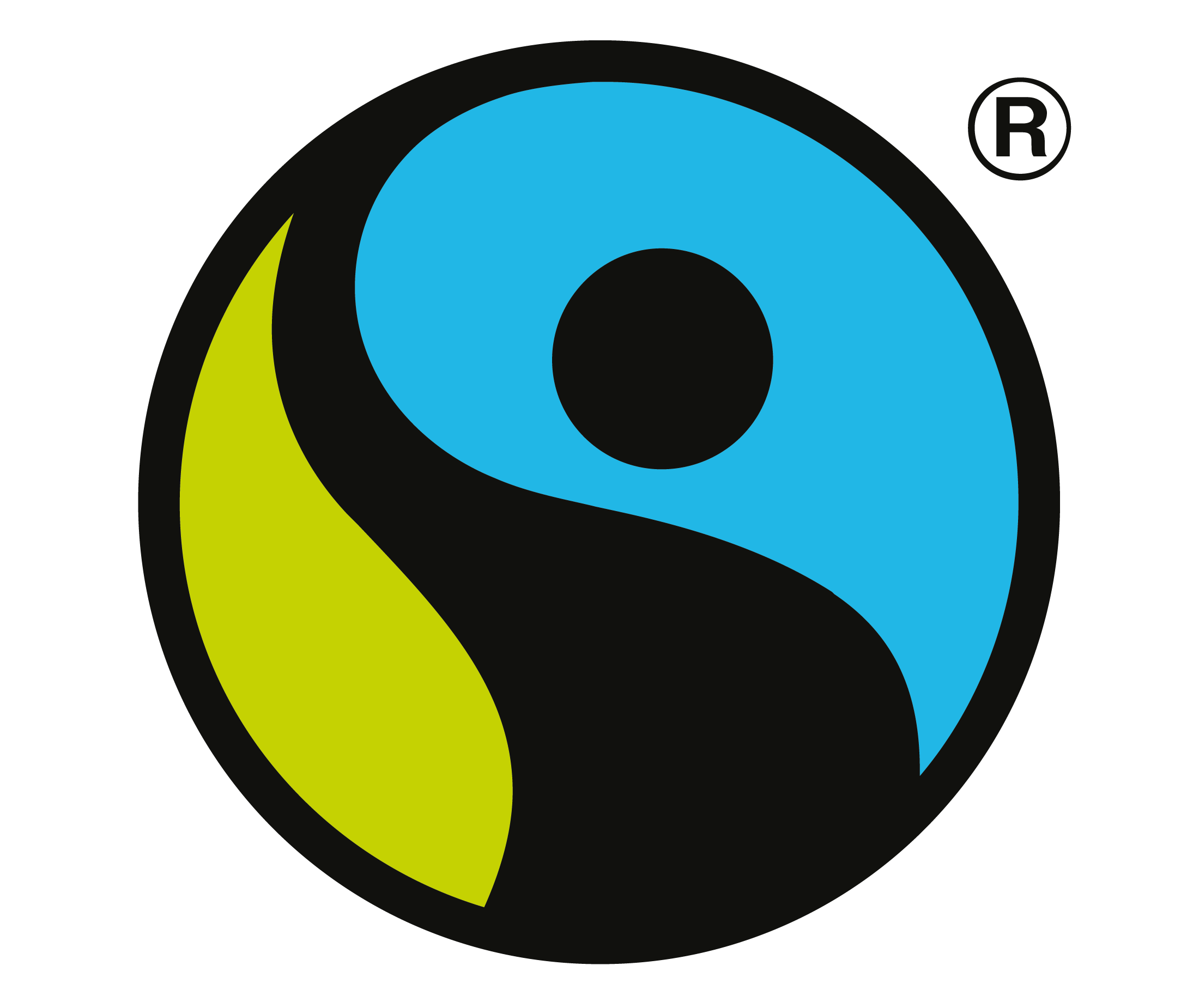 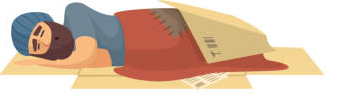 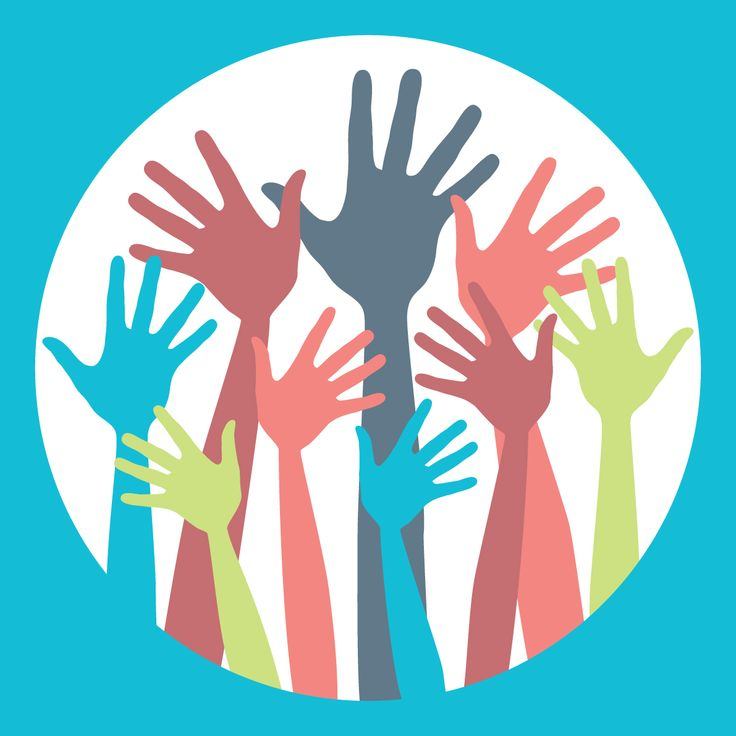 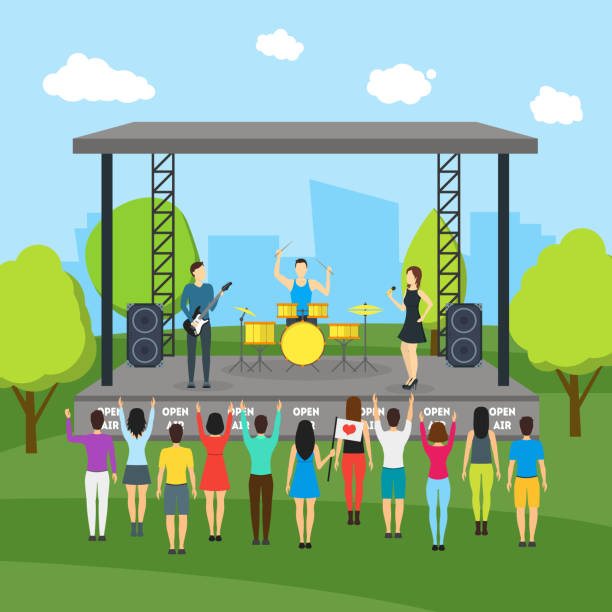 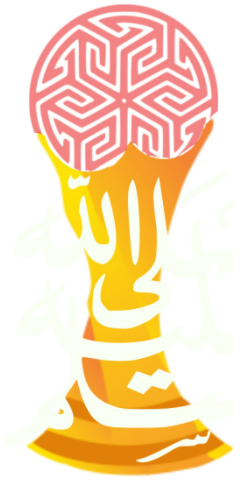 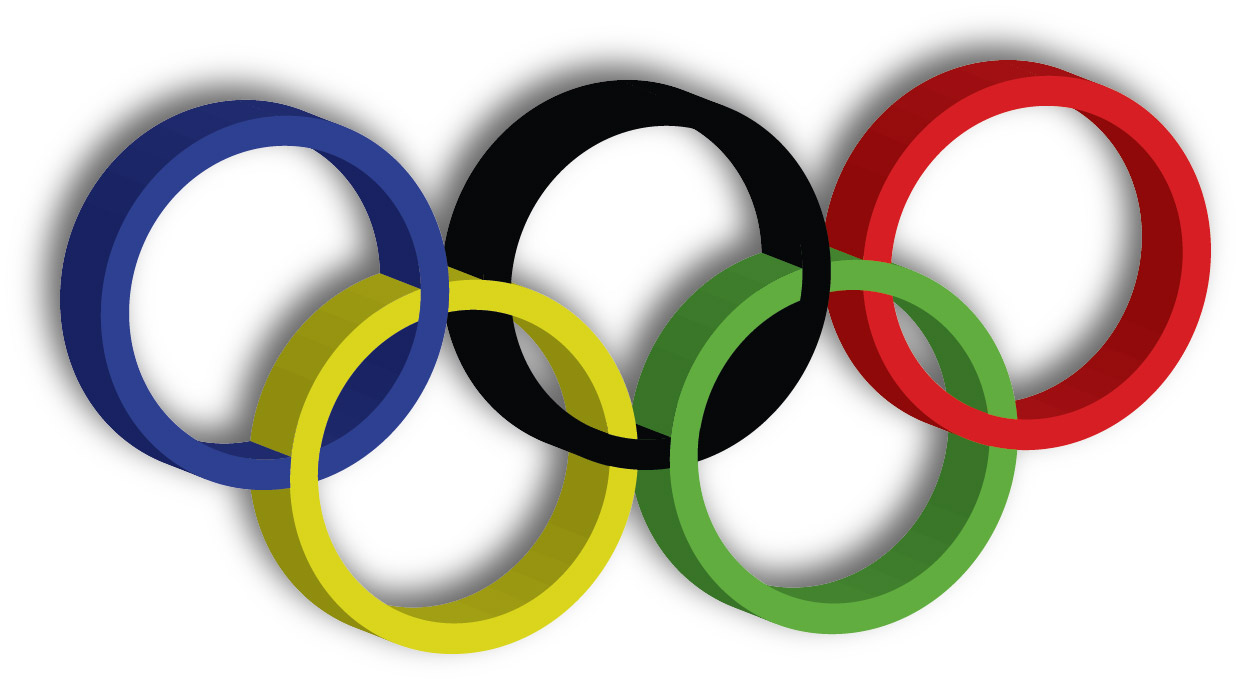